Celebrating International Women’s Day & Careers Week
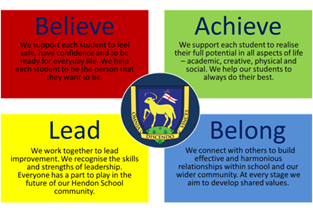 Physical Education
In PE we celebrate these two occasions by welcoming an 
Olympic Athlete to work with all
 year 7 students.
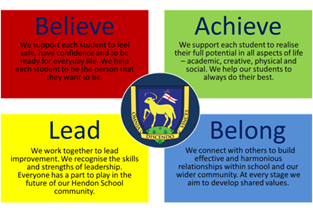 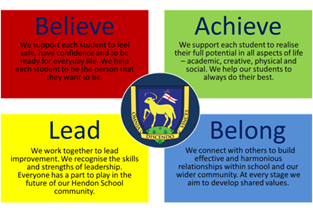 Hope Gordon
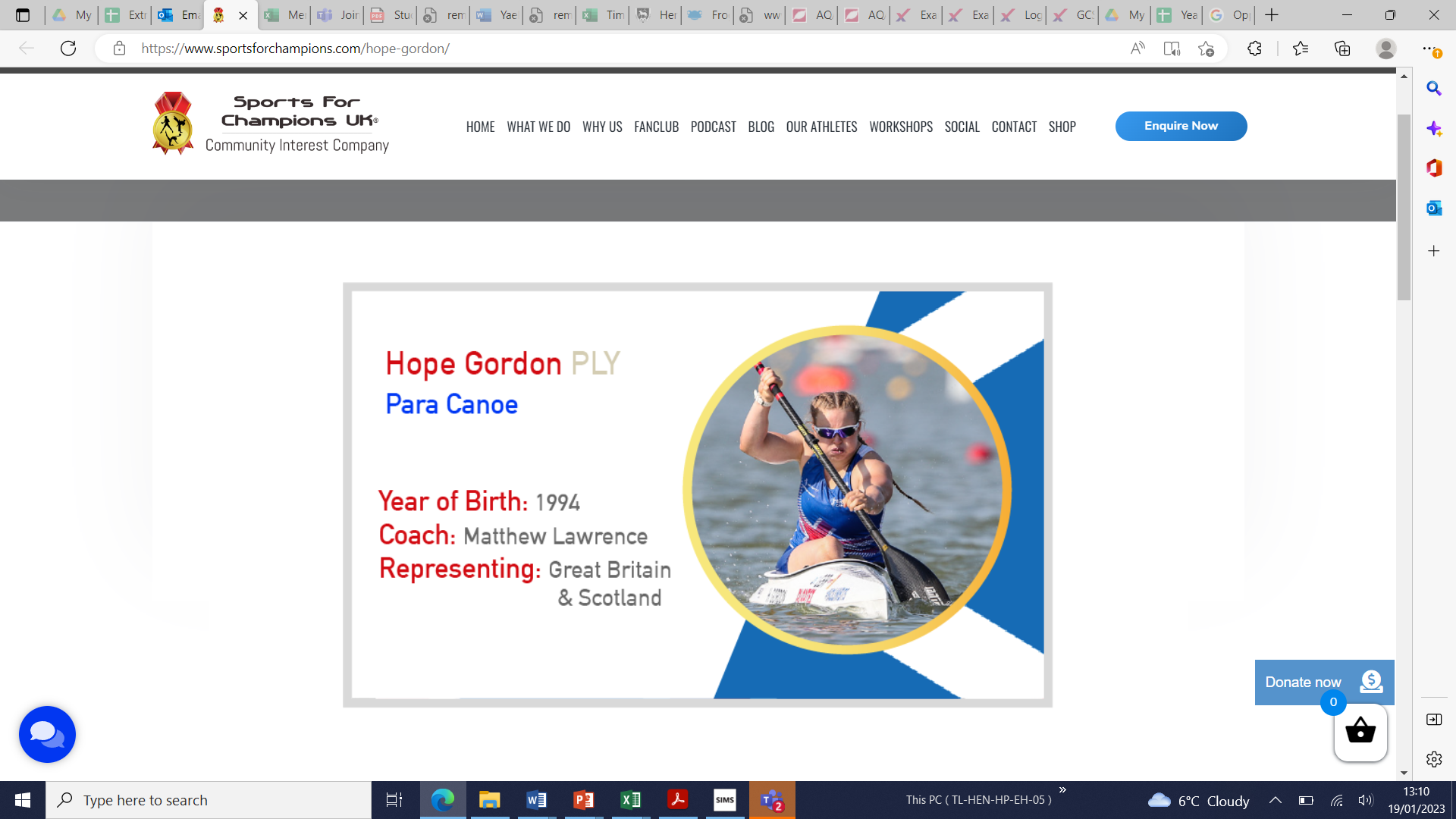 Greatest Achievement 

Competing in the Beijing Winter Olympics

Greatest Challenge

Perception of her as a young person with a disability

Future Goals

Paris 2024 Olympics
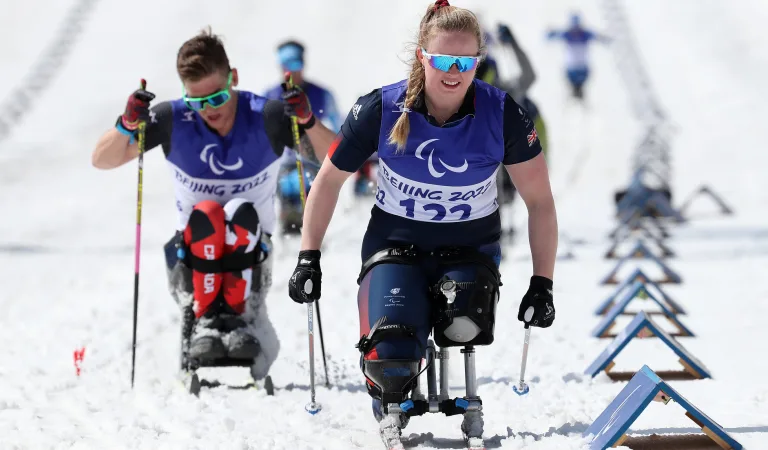 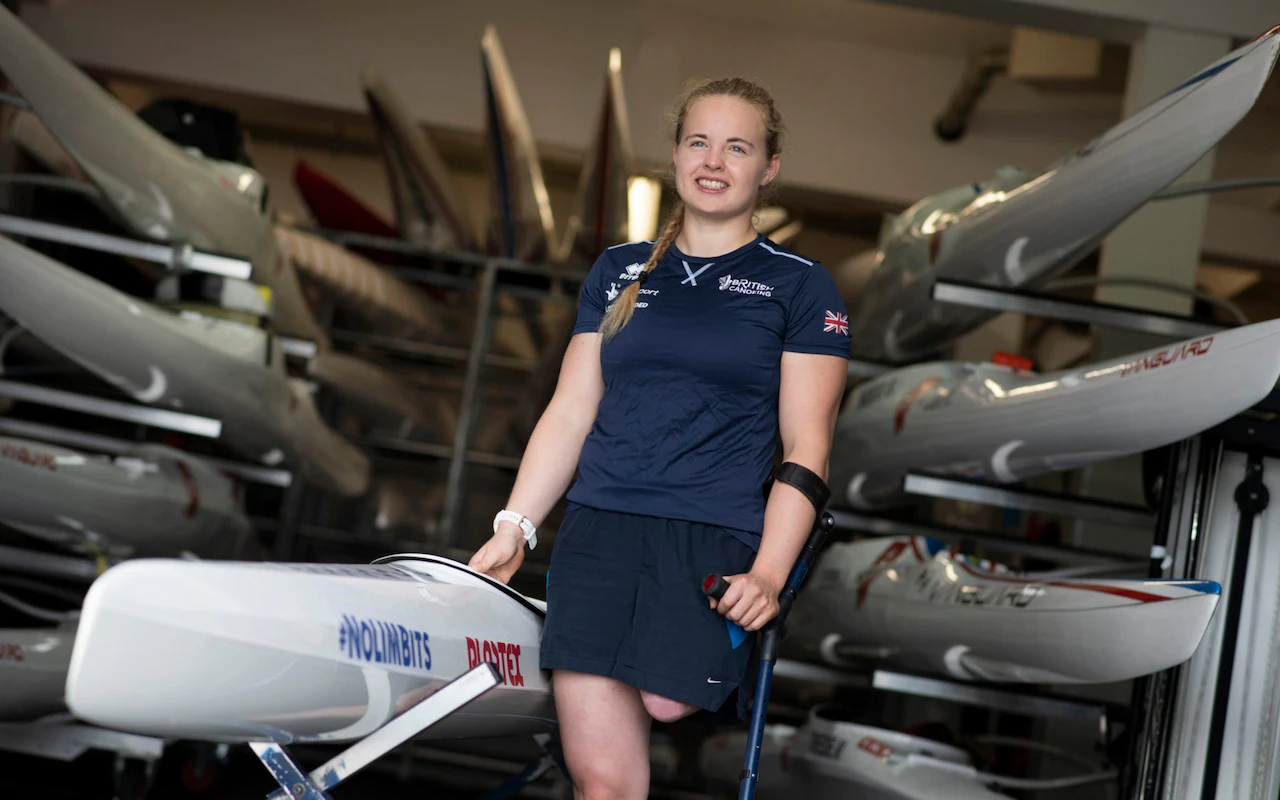 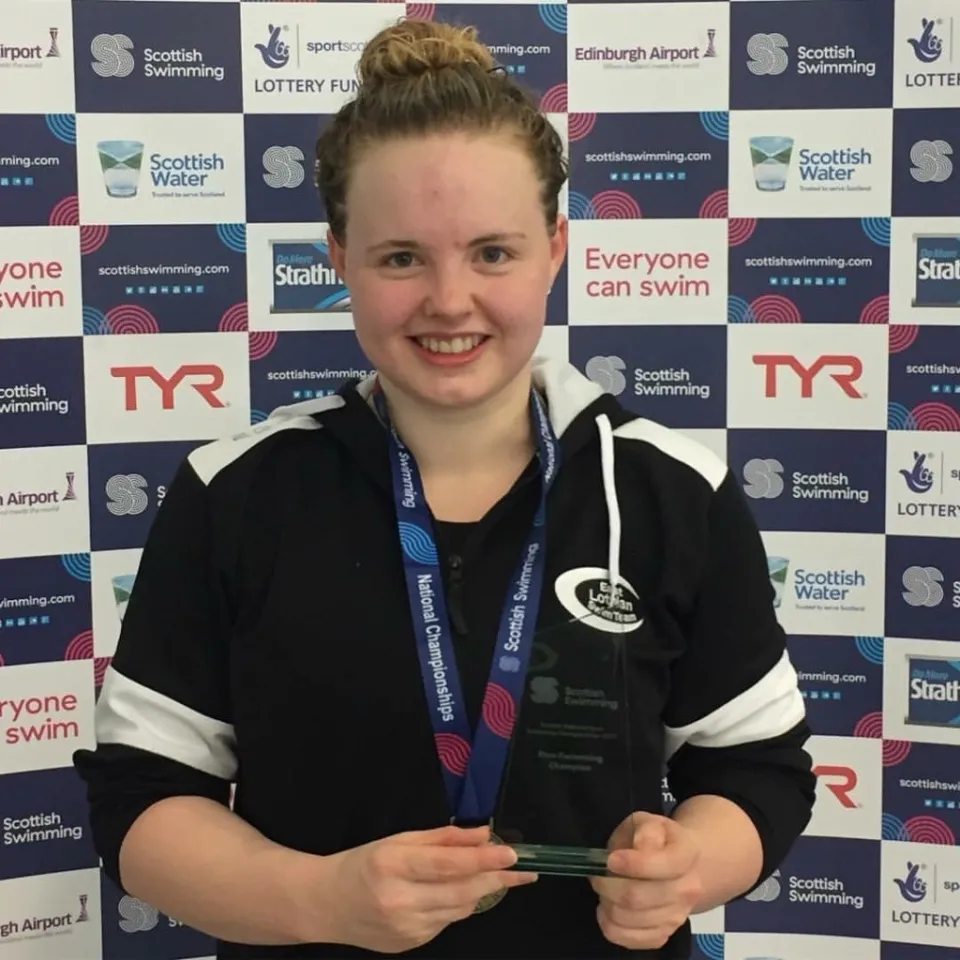 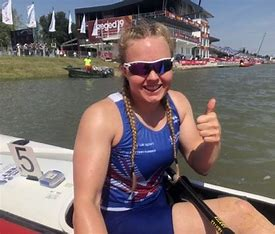 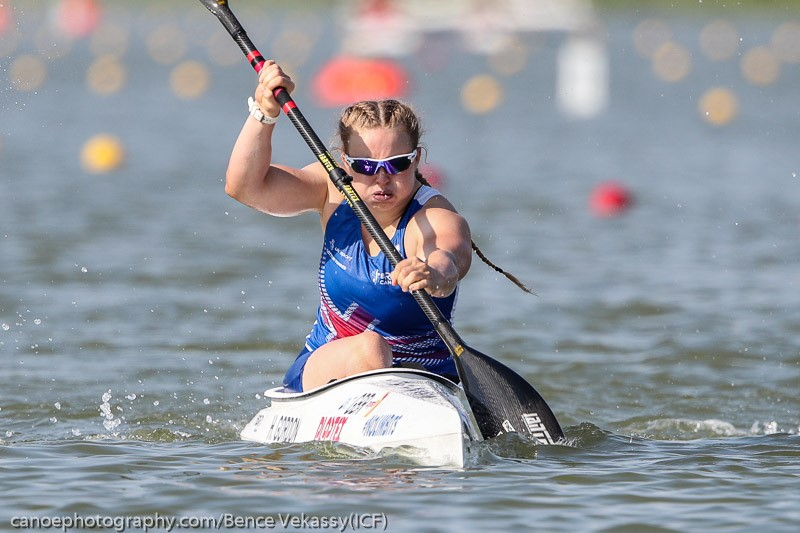 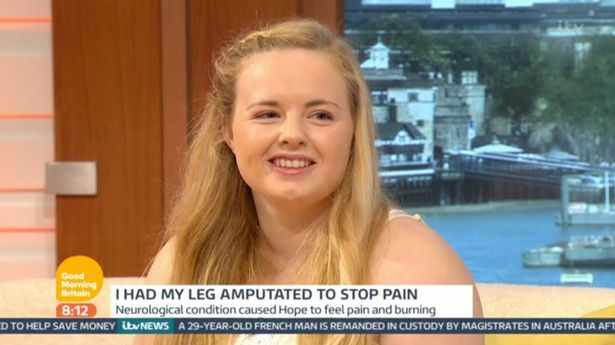 Why do we do this each year?
To inspire you to stay active

To educate, enable and empower you to be the champions of tomorrow

To support unsponsored athletes in the UK by raising money to support their training and reducing some of the financial stress
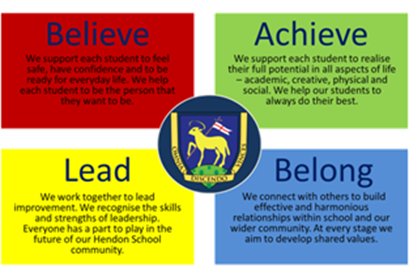 What happens when the athlete visits?
The athlete will be coming to Hendon on Monday March 6th

Every student in year 7 will take part in a ‘Train like an athlete fitness session’ with the Olympic Athlete

The athlete will lead an assembly to all students sharing their journey

A small presentation and photo opportunity will take place for students that raised the most
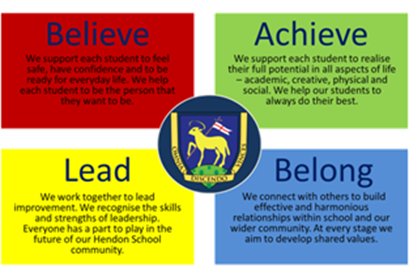 What do we need from you?
To help support the athletes become the best they can we want to take away some of the financial stress. Athletes have a 35+ hour training week which leaves them little time for work. Yet training, medical, travel and registration fees are expensive. We, at Hendon, want to support Hope on her journey to the 2024 Paris Olympic Games. 

We are therefore setting each student in year 7 the target of raising £3. Each student will receive a sponsorship form for you to take home. Please ask family and friends to sponsor your fitness session and help Hope in her Olympic journey. Students that raise
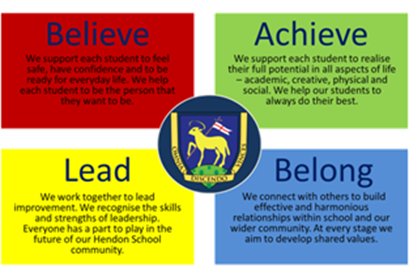 Fundraising Targets
£3 minimum fundraising target

£5-£15- A6 Postcard of Hope 

£15-£34.99- A4 Autographed photo with Biography
£35 or more- Signed instant photo of yourself with Hope Gordon
Sponsorship
You will all receive a sponsorship form from your form tutor today. Please take this home and ask as many family & friends as you can. At a minimum, all you need to do is find at least 6 people to sponsor you 50p

Sponsors can be collected in cash with the form and given not the PE department after half term OR you can also use the QR code on the form and payments can be made  online.
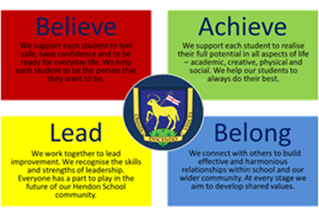